Kontakt
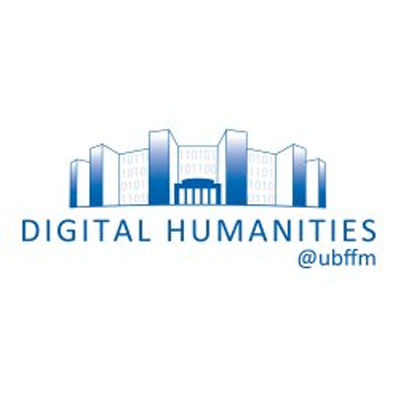 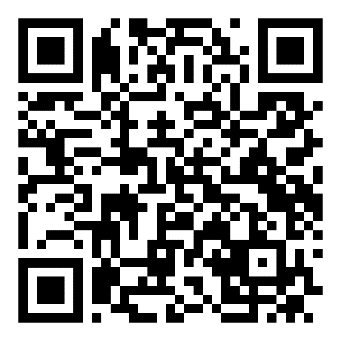 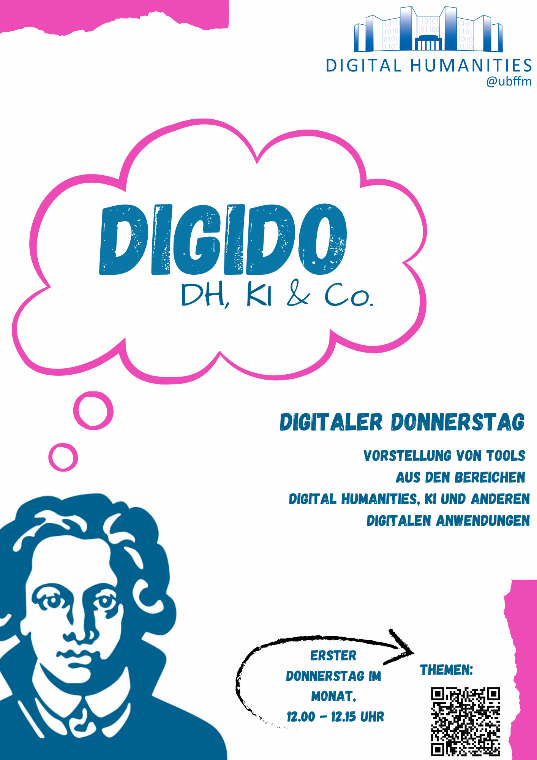 UB Frankfurt - Abt. Lernorte und Wissenschaftsunterstützung (LWU) - DH